Chaufeur routier
Le conducteur routier a la responsabilité de mener à bon port la marchandise embarquée dans son camion selon la taille de son véhicule.
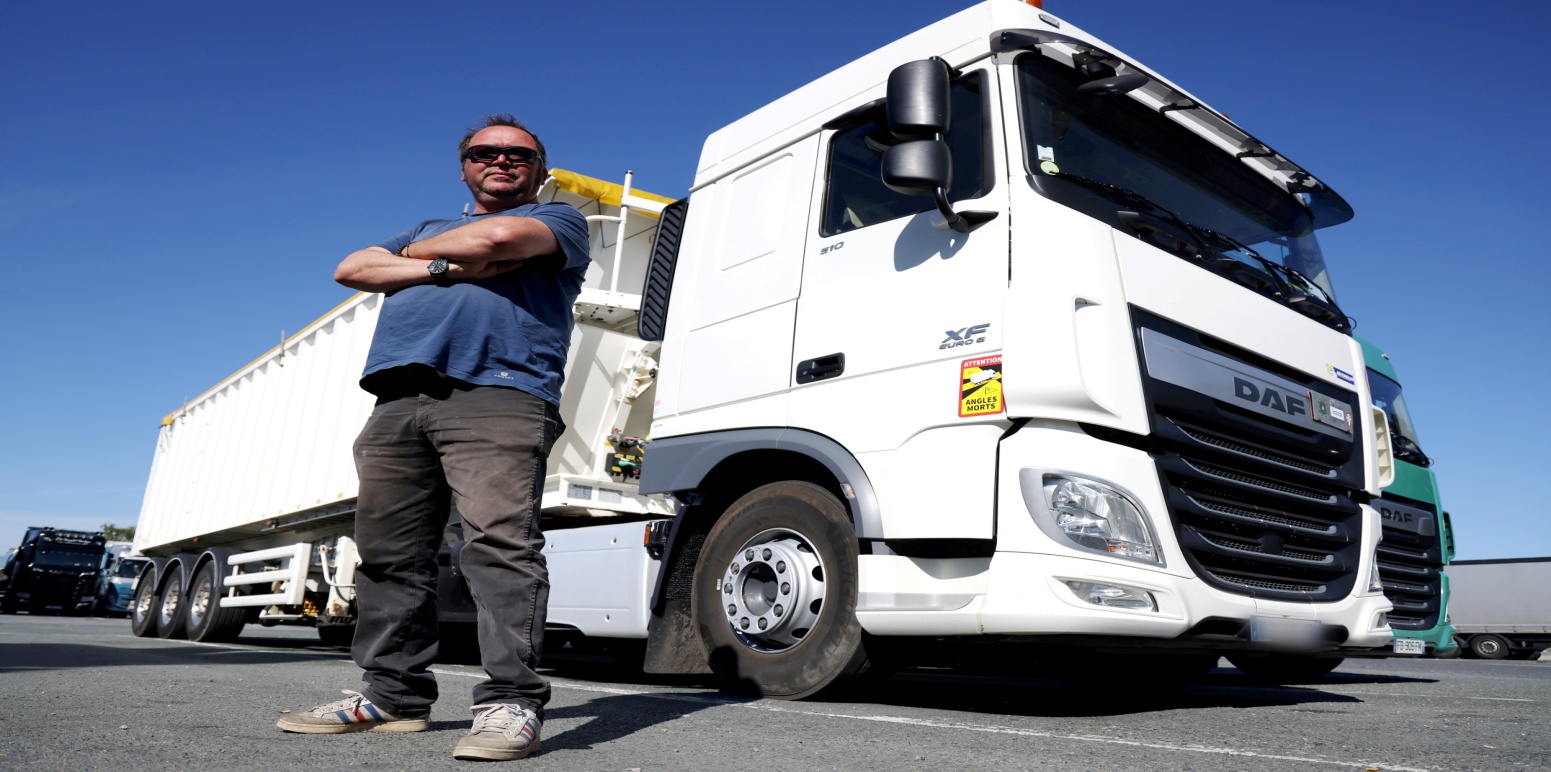 Comment travaille-t-il ?
Le conducteur routier sillonne avec prudence.
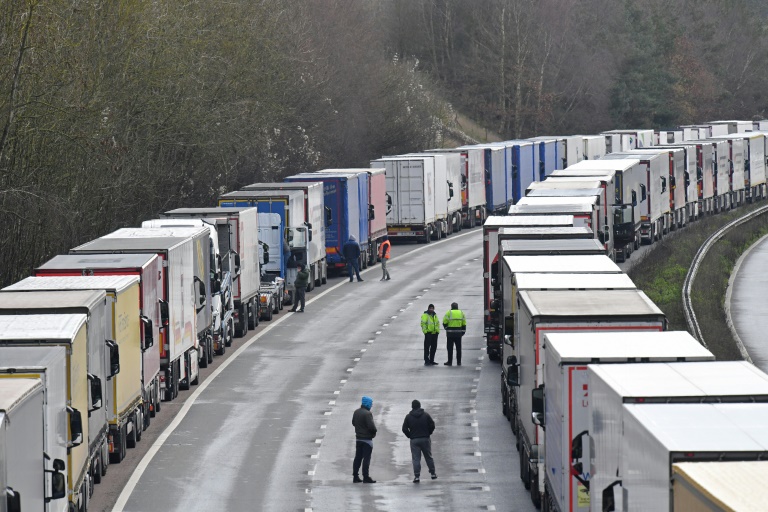 Il part ensuite faire sa tournée en faisant des pauses régulières
Il a des pauses le midi et toutes les 2 heures.
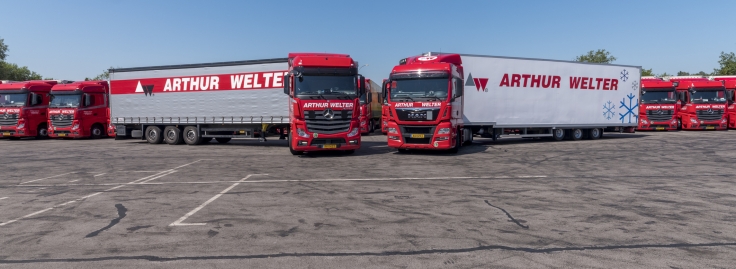 Les qualités essentielles
Le transport de marchandises, qui a lieu à toute heure, souvent la nuit et par tous les temps, demande beaucoup de concentration.
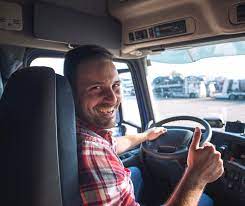